Increasing Employment Opportunities Through Federal Contract Compliance
U.S. Department of Labor/OFCCP
Slide 1
Regulatory Agenda Overview
Final Rules
Section 503
Vietnam-Era Veterans Readjustment and Assistance Act (VEVRAA)
Sexual Orientation and Gender Identity Discrimination

NPRMs
Non-Discrimination Against Employees Who Discuss, Disclose, or Inquire About Wages
Equal Pay Report
Sex Discrimination Rules Update
Slide 2
Section 503
Section 503 prohibits employment discrimination on the basis of disability by Federal government contractors and subcontractors.  Section 503 also requires that covered contractors take affirmative action to employ and advance in employment qualified individuals with disabilities.
Slide 3
Why the Changes?
Framework unchanged since the 1970’s.
Unemployment rate of Individuals with Disabilities (IWDs) remains significantly higher.
To implement changes made by the ADA Amendments Act (ADAAA) of 2008.
Revisions enhance contractor accountability for compliance and ultimately increase employment opportunities.
Slide 4
General Information –Section 503 Regulations
Effective on March 24, 2014 
Phased-in compliance with some provisions

OFCCP’s Section 503 regulations Web page: www.dol.gov/ofccp/regs/compliance/section503.htm
New Regulations
Frequently Asked Questions
Contractor Resources
Side-By-Side Charts of the Changes
Webinar Slides and Recordings

Help Desk: (800) 397-6251 
  TTY: (877) 889-5627
Slide 5
Key Provisions
1. ADA Amendments Act (ADAAA) Alignment -
	Updated definitions
2. Equal Opportunity Tagline
3. Subcontract Incorporation of the EO Clause
4. Outreach and Recruitment
5. Invitation to Self-Identify
6. Data Collection and Analysis
7. Utilization Goal
Slide 6
Outreach and Recruitment
41 CFR 60-741.44(f)
Requires outreach and recruitment; provides examples; and retains contractor flexibility. 
Requires documentation of activities and annual written assessment of the effectiveness of each of its activities. 
If totality of efforts not effective, must identify and implement alternative efforts.
Retain these records for 3 years.
Slide 7
Invitation to Self-Identify
41 CFR 60-741.42
Pre-offer: invitation to self-identify as an IWD.
Post-offer: invitation to self-identify as IWD.
Employees: invitation to all employees in first year; and every five years thereafter; at least one reminder in intervening years.
All invitations use form posted on OFCCP Web site.
Slide 8
Data Collection and Analysis
41 CFR 60-741.44(k)
Requires contractors to document and update annually: 
Number of IWD applicants; 
Total number of applicants for all jobs;
Total number of job openings and jobs filled; 
Number of IWDs hired; and
Total number of applicants hired.

Maintain these records for 3 years.
Slide 9
Utilization Goal
41 CFR 60-741.45
Establishes a nationwide 7% utilization goal. 
Apply goal to each job group annually, except if 100 or fewer employees, may apply goal to entire workforce.
If goal not met, determine if impediments to EEO exist; take steps to correct any identified problems.
Failure to meet goal is NOT a violation & will NOT carry penalties.
Slide 10
VEVRAA
The Vietnam Era Veterans’ Readjustment Assistance Act of 1974 (VEVRAA) prohibits employment discrimination against protected veterans by covered Federal contractors and subcontractors, and requires that they take affirmative action to employ and advance in employment these veterans.
11
U.S. Department of Labor/OFCCP
General Information – VEVRAA Regulations
Effective March 24, 2014

OFCCP’s VEVRAA regulations website:
http://www.dol.gov/ofccp/regs/compliance/vevraa.htm
New Regulations
Frequently Asked Questions
Contractor Resources
Side-By-Side Charts of the Changes
Webinar Slides and Recordings
Hiring Benchmark Database
 
Help Desk: (800) 397 – 6251
TTY (877) 889-5627
Key Provisions Similar to Section 503 Regulations
Phased-in Compliance with Certain Provisions
Equal Opportunity Tagline
Subcontract Incorporation of the EO Clause
Outreach and Recruitment
Invitation to Self-Identify
Data Collection and Analysis
Slide 13
Key Differences From Section 503 Regulations
Job Listing Requirements

Hiring Benchmarks
Slide 14
Hiring Benchmarks
Contractors Must Set an Annual Hiring Benchmark
41 CFR 60-300.45


 Is the benchmark a goal?

Two methodologies for setting the benchmark:

National percentage of veterans in the civilian labor force (currently 7.2%). 
	OR

Establish an individual benchmark using five factors identified in the regulations.   

3 year recordkeeping requirement
15
U.S. Department of Labor/OFCCP
Executive Order 13672 and Final Rule
Signed by President Obama on July 21, 2014
Amends E.O. 11246 to add sexual orientation and gender identity to the list of prohibited bases of discrimination
Final Rule implementing EO 13672 published by OFCCP on December 9, 2014
Effective for all new and modified contracts in excess of $10,000 beginning on April 8, 2015
OFCCP Final Rule:  What’s Changing
Prohibits discrimination based on sexual orientation and gender identity.

Significant Changes: 
Equal Opportunity Contract Clause 
Job Advertisement Tag Line
EEO is the Law Poster
Visa Reporting Requirements
OFCCP Final Rule:  What’s Not Changing
No new outreach or employment goals

Contractor compliance measured by statistical and non-statistical data to ensure applicants and employees treated without regard to protected bases, including sexual orientation and gender identity.

Contractors not required to collect employee or applicant data related to sexual orientation or gender identity.
Invitation to self-identify not required.
OFCCP Final Rule:  Other Key Points
No change to the religious exemption found at 41 CFR 60-1.5(a)5.

OFCCP Directive 2014-02 on gender identity as a form of sex discrimination remains in effect.
Contractors covered by Executive Order 11246 prior to amendment by Executive Order 13672 already prohibited from discriminating on basis of gender identity or transgender status.

Resource page: www.dol.gov/ofccp/LGBT
Complaint Investigations
Will OFCCP accept individual complaints of discrimination based on sexual orientation and gender identity?

Yes!
Compensation Enforcement
Rescission of 2006 Guidance (“Compensation Standards and Voluntary Guidelines”)
DIR 2013-03:  Procedures for Reviewing Contractor Compensation Systems and Practices
More Robust Compensation Enforcement
NPRMs
CRIMINAL BACKGROUND RESTRICTIONS
DIR. 2013-02:  Complying with Nondiscrimination Provisions: Criminal Record Restrictions and Discrimination Based on Race and National Origin
 
http://www.dol.gov/ofccp/regs/compliance/directives/Dir306_508c.pdf
Patricia A. Shiu, Director
U.S. Department of Labor/OFCCP
Slide 23
Hot Topics in Government Contracting
Beijing
Boston
Brussels
Chicago
Frankfurt
Hong Kong
Houston
London
Los Angeles
Moscow
Munich
New York
Palo Alto
Paris
São Paulo
Shanghai
Singapore
Sydney
Tokyo
Toronto
Vienna
Washington, D.C. 
Wilmington
March 27, 2015
Partner | John Furfaro
Counsel | Risa Salins
Law Clerk | Tatum Ji
This presentation is provided by Skadden, Arps, Slate, Meagher & Flom LLP and its affiliates for educational and informational purposes only and is not intended and should not be construed as legal advice.
TOPICS
Federal Contracting 
VEVRAA and Section 503
Fair Pay and Safe Workplaces
LGBT Protection
Minimum Wage
New Scheduling Letter and Itemized Listing 
Proposed Rule – Equal Pay Report
Proposed Rule – Pay Transparency
Proposed Rule – Sex Discrimination
Federal contracting
Federal Contracting Basics
Companies contracting with the federal government or receiving subcontracts from primary contractors are required to comply with executive orders 
Federal contract is any agreement between a Federal department or agency and any person for the purchase, sale, or use of goods or services
Federal subcontract is an agreement with a Federal contractor either for the furnishing of supplies or services or for the use of real or personal property, which is necessary to the performance of the Federal contract, or under which any portion of the Federal contractor’s obligation is performed, undertaken, or assumed
Approximately 225,000 contractor establishments nationwide
Federal Contracting Basics
Exemptions
Contracts and subcontracts for less than $10,000
Contracts involving work performed outside the United States
Contracts with State or local governments
Contracts with religious corporations, associations, and educational institutions
Contracts involving work on or near an Indian reservation
Federal Contracting Basics
Executive Order 11246
Prohibits discrimination on the basis of race, color, religion, sex, or national origin
Sexual orientation and gender identity were added on July 21, 2014
Requires:
Posting EO posters
Including EO in employer’s advertising
Keeping books and records 
Permitting OFCCP to access books and records during investigation or compliance evaluation
Annual filing of EEO-1 report
Contractors with 50 or more employees and a contract of more than $50,000 must also implement affirmative action plans
VEVRAA and Section 503
VEVRAA and Section 503
Vietnam Era Veterans’ Readjustment Assistance Act (VEVRAA)
Applies to federal contracts of $100,000 or more
Prohibits discrimination against “covered veterans”
Requires job listing with an appropriate job listing service (e.g. state workforce agency job bank)
Except for top management positions, positions that are to be filled internally, and positions that will last three days or less
Requires reasonable accommodations unless doing so would create an undue hardship 
Requires affirmative action plan
VEVRAA and Section 503
Section 503 of the Rehabilitation Act of 1973 (Section 503)
Applies to federal contracts of $15,000 or more
Prohibits discrimination against individuals with disabilities 
Federal contracts of $50,000 or more must have an affirmative action program
VEVRAA and Section 503
Numerical Goals
VEVRAA
Hiring benchmark with OFCCP’s VEVRAA Benchmark Database
Periodically calculate percentage of all new hires who are considered “veterans” under the regulations;
Compare that percentage to a particular benchmark;
Regularly assess the effectiveness of the contractors’ efforts to hire veterans; and
Take appropriate, positive action to effectively attract and hire veterans
Which Benchmark? 
Based on the national percentage of veterans in the civilian labor force, as annually determined by the OFCCP (currently set at 7.2%)
Calculate contractor’s own benchmarks in accordance with OFCCP guidelines
Expectation is most contractors will use the OFCCP’s national benchmark
VEVRAA and Section 503
Numerical Goals
Section 503 
“Utilization goal” of 7% for employment of qualified individuals with disabilities for each of the contractor’s job groups as they are established in the EO 11246 job groups
Contractors with 100 employees or less may apply the 7% goal to their entire workforce, rather than the EO 11246 job groups
What happens if contractor fails to meet the 7% goal?
No specific violation, fine, penalty, or sanction
Contractor must take steps to re-assess existing personnel processes, outreach and recruitment efforts, and results of affirmative action programs
VEVRAA and Section 503
Self-Identification 
VEVRAA and Section 503
Must solicit job applicants to self-identify as a veteran or individual with a disability
Contractors may extend the invitation at the same time the contractor collects demographic data pursuant to Executive Order 11246 and after the contractor has excluded applicants following a basic qualification screen
Section 503
Mandatory self-identification form extended to existing employees every five years, beginning on the first year the contractor is subject to Section 503
Must remind employees at least once between each five year invitation that they may choose to update their disability status at any time
VEVRAA and Section 503
Data Collection
For applicants: 
Total number of applicants for employment; and
Total number of applicants who are protected veterans or are known individuals with disabilities
For hires:
Total number of applicants hired; and
Total number of applicants hired who are protected veterans or are known individuals with disabilities
Total number of job openings, and the number of jobs filled
VEVRAA and Section 503
“Jobs filled” versus people “hired”
“Jobs filled” refers to all jobs filled by any means, whether competitively or non-competitively (e.g. merit promotion) and takes into account both new hires and those employees who were placed into new positions via promotions or reassignments
“Hired” refers solely to those applicants who are hired through a competitive process, including promotions
VEVRAA and Section 503
Issues to Consider
Failure to meet a utilization goal or hiring benchmark may trigger full-blown audit 
Identifying an individual
Asking for self-identification may run into the Americans with Disabilities Act’s (ADA) prohibition on discriminating against applicants and employees on the basis of a disability
Equal Employment Opportunity Commission (EEOC) has stated that a pre-offer requirement is not a violation of the ADA
May incentivize employers to identify an individual as having a disability in order to meet the utilization goal
Section 503 Self-Identification Form lists examples of disabilities and may discourage individuals whose disability is not listed from self-identifying
VEVRAA and Section 503
Associated Builders & Contractors, Inc. v. Shiu (D.C. Cir. 2014)
Trade association (ABC) representing construction firms challenged OFCCP’s new Section 503 regulations, alleging Final Rule is beyond the OFCCP’s statutory authority and is arbitrary and capricious 
D.C. Circuit disagreed:
Just because OFCCP did not make use of its “full panoply of powers with the earlier regulations, powers are not lost by being allowed to lie dormant”
OFCCP had no obligation to make a particularized finding of disparity between employment of nondisabled individuals and individuals with disabilities with respect to federal contractors
OFCCP provided a reasoned explanation and connection between the problem of low workforce participation of individuals with disabilities and the regulatory solution of a more refined data collection requirement
VEVRAA and Section 503
Compliance
Invite applicants to voluntarily self-identify
Conduct an initial self-identification survey of existing employees
Include EO policy statement in Affirmative Action Plan showing managerial support
Ensure applicants and employees have equal access to personnel processes, including those implemented using electronic means
Assess and document the effectiveness of outreach and recruitment efforts
Document actions taken to comply with the audit and reporting system obligations
Train employees engaged in key personnel activities
Conduct data analysis by calculating data related to applicants and hires
Conduct annual workforce assessment and apply the numerical goals 
Develop action plans to resolve any problems identified
VEVRAA and Section 503
VEVRAA – Newly Reduced Reporting Requirements
VETS-100 Report phased out
New VETS-4212 Report requires reporting of specified information based on the contractor’s veterans workforce in the aggregate, rather than for each category of veterans
“Reduces the required reporting elements by almost half, from 82 to 42.” – Thomas E. Perez, Secretary of Labor - VETS News Release (9/26/2014)
Fair pay and safe workplaces
Fair Pay and Safe Workplaces
Applies to:
Federal procurement contracts valued at $500,000 or more
Subcontractors whose contracts exceed $500,000 or more and whose services are not for “commercially available off-the-shelf items”
Prime contractors must impose on covered subcontractors the duty to disclose and take under consideration a subcontractor’s violations when awarding a subcontract
Special restrictions for Federal contracts exceeding $1 million or more 
Does not apply to new solicitations until the Federal Acquisition Regulation Council issues a final rule (estimated to occur in 2016)
Fair Pay and Safe Workplaces
New requirements:
Report “subject violations” occurring within three years prior to bidding
Administrative merits determination
Arbitral award or decision
Civil judgments for any violation of 14 specific labor laws or equivalent State laws
After the bidding process
Ongoing obligation to report any subject violations every six months
Include a provision in the contract requiring contractors to provide employees for whom they are required to maintain wage records with a document each pay period showing hours worked, overtime, pay and any additions or deductions from pay
Independent contractors must be advised of their classification status
If contract is for $1 million or more, pre-dispute or arbitration agreements are prohibited for Title VII claims or sexual assault or harassment claims
Fair Pay and Safe Workplaces
Will contractors be required to report settlements?
Unclear; based on the language in the Executive Order, it is unlikely that “violations” will include voluntary settlements
Currently, only “administrative merits determination, arbitral award or decision, or civil judgment”
White House’s Fact Sheet states that one purpose of the action is “to encourage companies to settle existing disputes, like paying back wages.” – Office of the Press Secretary - Fact Sheet: Fair Pay and Safe Workplaces Executive Order (July 31, 2014)
Fair Pay and Safe Workplaces
Pre-dispute or arbitration agreements are restricted:
If contract is for $1 million or more and agreement is for Title VII claims or sexual assault or harassment claims
Does not apply if:
Contract or subcontract is for commercial items;
Employees are covered by collective bargaining agreements; or
Employees or independent contractors entered into valid arbitration agreements before the contractor or subcontractor bid on a covered contract – unless the contractor is permitted to change the terms of the arbitration agreement, or the agreement is renegotiated
Fair Pay and Safe Workplaces
Issues to Consider
Survey of an entire company and all of its subcontractors on a six-month basis may be onerous for larger contractors who have numerous subcontractors
Requires the creation of a Labor Compliance Advisor role in governmental agencies “to provide consistent guidance on whether contractors’ actions rise to the level of a lack of integrity or business ethics” and take this information into consideration when awarding contracts 
Disqualification of contractors even where there is no finding of a willful violation
LGBT Protections
LGBT Protections
Executive Order 13672
Amends Executive Order 11246 by expressly adding sexual orientation and gender identity to the list of protected classes
Only applies to contracts entered into on or after July 21, 2014

Directive 2014-02
Issued by OFCCP interpreting the longstanding prohibition against sex discrimination in Executive Order 11246 to include discrimination on the basis of gender identity and transgender status
OFCCP believes consistent with the EEOC’s decision in Macy v. Holder, Appeal No. 0120120821 (Apr. 20, 2012)
Applies to contracts that pre-date July 21, 2014
LGBT Protections
OFCCP did not release a notice of proposed rulemaking before promulgating EO 13672:
“Where an executive order is very clear about the steps the department needs to take and leaves no discretion regarding how to proceed, agencies may publish final rules without notice and comment.”
LGBT Protections
Compliance
Ensure existing policies are not based on sex-based stereotypes
Include “sexual orientation and gender identity” as protected traits in the equal opportunity language used in job solicitations (or, continue to use the phrase “Equal Opportunity Employer”)
Post updated required notices including sexual orientation and gender identity as a protected class, or by reference
Include sexual orientation and gender identity in new or modified subcontracts and purchase orders
Ensure that facilities provided for employees are not segregated on the basis of sexual orientation and gender identity
LGBT Protections
What EO 13672 does not do:
No hiring goal provisions
No data collection or analysis obligations
No requirement for self-identification
No change to EO 11246 Section 204(c)’s exemption for religious organizations – federal contractors who are religious corporations, associations, educational institutions or societies may still favor individuals of a particular religion when making employment decisions
Minimum wage
Minimum Wage
Executive Order 13658
Raises hourly wage from $7.25 to $10.10
Applies to new contracts awarded on or after January 1, 2015 if:
Contract is a procurement contract for construction covered by the DBA
Contract for services covered by the Service Contract Act 
Contract for concessions 
Contract is in connection with federal property or lands and related to offering services for federal employees or the general public
Employees who spend less than 20% of their workweek performing ancillary work in connection with a covered contract are excluded unless the worker directly performs work specifically called for by the contract
Employers must provide notice to employees
Minimum Wage
“Ancillary work” exclusion
If an employee spends less than 20% of hours worked in a particular workweek performing duties “in connection with” the federal contract, the employee is not covered by the minimum wage requirement
E.g., security officer or payroll specialist at a construction site
Unless, the employee directly performs any specific work called for by the federal contract
If the federal contract specifically calls for the performance of the employee’s duties, the employee must be paid the new minimum wage
Ensuring application of the “ancillary work” exclusion
Clearly distinguish between employees performing “on” a covered contract and employees merely performing work “in connection” with a covered contract
For employees working “in connection with” a covered contract, keep specific records to ensure that those hours do not equal or exceed 20% of the employee’s workweek
Minimum Wage
Tipped Employees
January 1 – tipped employees must be paid an hourly cash wage of at least $4.90 per hour
Will increase each year by 95 cents until the hourly rate paid equals 70% of the minimum hourly wage paid to other employees under the executive order for the previous year
Contractor must make up the difference if tips do not total the minimum wage 
For overtime, tipped employee’s “regular rate of pay” for purposes of calculating overtime includes both cash wages and the amount of any tip credit taken; tips received in excess of the tip credit are not included in the regular rate
To take a tip credit, contractor must provide specific notice to the tipped employees
Minimum Wage
Recordkeeping and Notice Requirements
Maintain adequate records regarding each employee’s occupation, job classification, and total wages paid
Post the new minimum wage rights and display poster providing information to support employees

Penalties for Non-Compliance
Payment of back wages owed to employees;
Withholding of amounts due to the contractor in order to satisfy the contractor’s wage obligations; and/or
Debarment for a period of up to three years
New audit materials
New Audit Materials
Changes to scheduling letter
Identifies whether contractor is being selected for routine compliance review or a corporate management compliance evaluation
Indicates whether OFCCP will perform establishment review or Functional Affirmative Action Plan review
Indicates OFCCP’s intent to check for Veterans’ Employment and Training Service reporting compliance
New Audit Materials
Changes to Itemized Listing
Incorporates VEVRAA and Section 503 new requirements
Submit results of outreach efforts to qualified individuals with disabilities and veterans
Employment data reported by race and ethnicity
Unlike the seven EEO-1 race categories, the OFCCP uses five
Individualized compensation data (e.g. job title, job group, and EEO-1 category)
Compensation now includes hours worked, incentive pay, merit increases, locality pay and overtime
Proposed Rule - Equal Pay Report
Proposed Rule - Equal Pay Report
Would apply to:
Federal contractors and subcontractors with at least 100 employees and a covered contract of $50,000 or more
May require contractors to submit:
Total number of workers within each EEO-1 job category by race/ethnicity and sex (race and sex designations and job categories are the same as in the EEO-1 report);
Total W-2 wages for all workers for the calendar year in each EEO-1 job category broken down by race/ethnicity and gender; and
Total hours worked in the calendar year for all employees in each EEO-1 category by race/ethnicity and gender
Proposed Rule - Equal Pay Report
Issues to Consider:
Burdensome to collect, manage, analyze, and report compensation information for large employee population
Multiple reporting obligations along with the EEO-1 report, which may be at a different time of the year
Multi-establishment contractors must complete a Headquarters Equal Pay report and a separate Establishment Equal Pay Report for each establishment, regardless of the establishment’s size or number of employees
Proposed Rule - Equal Pay Report
Issues to Consider:
Unclear whether W-2 compensation data is sufficient to provide insight into pay discrimination – no accounting for factors such as education, experience, performance, and bonuses paid
Reviewing aggregate compensation data by EEO-1 job category may have “negligible value in predicting compensation discrimination” – See 71 FR 53037 – OFCCP statement in support of rescinding EO survey (9/8/2006)
Widely different skill set may be included in one EEO-1 category
First-line supervisors are frequently categorized with the employees they supervise, but generally receive higher pay
Although the Equal Pay Report would not in itself result in sanction or adverse action, OFCCP’s proposal to aggregate the data with those of peer employers may lead to increased auditing
8.  Proposed Rule – Pay    transparency
Proposed Rule – Pay Transparency
Would apply to:
All federal contracts entered into or modified on or after the Final Rule’s effective date; and
Contracts for more than $10,000 
Requirements:
Prohibits federal contractors and subcontractors from maintaining pay secrecy policies
May not retaliate against employees or applicants for discussing, disclosing, or inquiring about their compensation or that of another employee or applicant
Proposed Rule – Pay Transparency
Anti-retaliation provision
Does not apply to an “employee who has access to the compensation information of other employees or applicants as a part of such employee’s essential job functions and who discloses the compensation to an individual who does not otherwise have access to such information”
“Essential Function” – fundamental job duties of the employment position, excluding “marginal functions of the position”
To determine whether a job is essential, the OFCCP suggests considering the same factors used in the ADA when evaluating whether a function is essential
Proposed Rule – Pay Transparency
Issue to Consider:
OFCCP proposes to analyze retaliation complaints under Title VII discrimination framework
Standard for discrimination claims allows complainant to prevail upon a “motivating factor” standard
If analyzed under a retaliation framework, complainant would be required to demonstrate “but for” causation
OFCCP states:
Purpose of the prohibition is not to condemn retaliation from revealing pay information, but rather to protect workers from pay discrimination itself
9.  Proposed Rule – sex discrimination
Proposed Rule – Sex Discrimination
Replaces guidelines first adopted in 1970 with rules.  The goal is to “address current workplace practices and issues that align contractors’ obligations with current law and legal interpretations.”
Prohibits:
Disparate treatment, unless sex is a bona fide occupational qualification (BFOQ)
Disparate impact
Hiring on the basis of sex unless sex is a BFOQ
Discriminatory compensation 
Discrimination on the basis of pregnancy, childbirth, or related medical conditions
Codifies EEOC’s position in Young v. United Parcel Service, Inc., pending before the U.S. Supreme Court
Discriminatory practices with respect to fringe benefits
Employment decisions made on the basis of sex-based stereotypes
Harassment and hostile work environments 
Comment period is open until March 31, 2015
Conversation with Patricia A. Shiu:The OFCCP’s Regulatory Agenda
Supporting the Creation of Disability Inclusive Workplaces
March 27, 2015
Susanne M. Bruyère, Director
Employment and Disability Institute (EDI)
Cornell University, ILR School
smb23@cornell.edu
This presentation is sponsored in part by the Cornell University Employer Practices RRTC funded through a grant from the U.S. Department of Education, National Institute on Disability and Rehabilitation Research (Grant No. H133B100017). The contents do not necessarily represent the policy of the Department of Education or any other federal agency, and you should not assume endorsement by the Federal Government (Edgar, 75.620 (b)). The views presented are not necessarily endorsed by Cornell University or the National Institute on Disability and Rehabilitation Research (NIDRR).
72
Focus of My Presentation
What current data tell us about areas where individuals with disabilities perceive the occurrence of workplace exclusion
Ways to measure workplace inclusion
Workplace policies that contribute to a disability- inclusive environment
The critical role supervisors play in creating a disability inclusive environment
Implications for employers/corporate legal counsels
73
Value-add of Inclusive Workplaces in the New Regulatory Climate
New Section 503 regulations establishes a 7% utilization goal for individuals with disabilities in all job categories and requires federal contractors to invite applicants to self-identify pre- and post hire
Self-identification is voluntary and compliance with utilization goal depends on the comfort level of applicants/employees with disclosure
Inclusive workplaces increase likelihood of self-identification
74
What Current Data Tells Us About Where Discrimination Is Perceived to Be Occurring
U.S. Equal Employment Opportunity Commission data since 1993; focus on last five years
Types of disabilities where employment disability discrimination is perceived 
Parts of the employment process where alleged discrimination is occurring
What this might tell us about workplace climate considerations
Select trends that inform practice – 
Non-obvious disabilities
Level of charges compared to other protected populations
Impact of an aging workforce
75
Most Common Specific Conditions Cited on ADA Charges: 2005-2010
Note: a charge may cite more than one basis. 
Non-specific conditions were not included in the table: Other Disability 26.7%; Retaliation 17.7%; Regarded as Disabled 12.8% Record of disability 4.8%; Other 3.6%
76
Von Schrader, S.  (2011).  Calculations from EEOC Charge Files.   RRTC on Employer Practices Related to Employment Outcomes Among Individuals with Disabilities.  Ithaca, NY: Cornell University, ILR School, Employment and Disability Institute.
Most Common Issues Cited on ADA Charges: 2005-2010
Note: a charge may cite one or more issues.
Von Schrader, S.  (2011).  Calculations from EEOC Charge Files.   RRTC on Employer Practices Related to Employment Outcomes Among Individuals with Disabilities.  Ithaca, NY: Cornell University, ILR School, Employment and Disability Institute.
77
More ADA Charges Citing Retaliation
Von Schrader, S.  (2011).  Calculations from EEOC Charge Files.   RRTC on Employer Practices Related to Employment Outcomes Among Individuals with Disabilities.  Ithaca ,NY: Cornell University, ILR School, Employment and Disability Institute.
78
Increasing Percentages of ADA Charges Citing Non-obvious Disabilities
Von Schrader, S.  (2011).  Calculations from EEOC Charge Files.   RRTC on Employer Practices Related to Employment Outcomes Among Individuals with Disabilities.  Ithaca, NY: Cornell University,  ILR School, Employment and Disability Institute.
79
Disability Disclosure as an Index of an Inclusive Workplace
Organizations are increasingly concerned with accurately capturing the proportion of their employees who have a disability.  
Their ability to do this is dependent in large part on the willingness of employees to disclose that they have a disability.  
Little is known about the factors that influence disclosure.
Results of recent Cornell/AAPD study
80
“Very Important” Factors When Deciding to Disclose a Disability to an Employer
von Schrader, S., Malzer, V., Bruyère , S. (2014).  Perspectives on disability disclosure: The importance of employer practices and workplace climate.  Employer Responsibilities and Rights Journal.   DOI: 10.1007/s10672-013-9227-9.
81
“Very Important” Factors When Deciding NOT to Disclose a Disability to an Employer
von Schrader, S., Malzer, V., Bruyère , S. (2014).  Perspectives on disability disclosure: The importance of employer practices and workplace climate.  Employer Responsibilities and Rights Journal.   DOI: 10.1007/s10672-013-9227-9.
82
[Speaker Notes: Survey was disseminated to affiliates of:
AAPD
SAHMSA – Substance Abuse and Mental Health Services Administration

A total of 780 participants completed the survey.  Additionally, 101 participants started the survey, answered at least one question, but did not complete it. Approximately 1/3 of respondents were came through SAMHSA affiliates and the rest through AAPD.

*************************
Survey was open to both people with and without disabilities, but we will focus our findings today on people who self-identifies as a person with a disability

More than half identified themselves as a “disability advocate”
More than one in four were a disability service provider
More than two-thirds of respondents were female and most were over 45 years old. 
Overall, respondents were highly educated with more than two-thirds with a college degree.  
More than half of the respondents with a disability said that they had received Social Security disability benefits
Just under two-thirds of respondents with a disability were employed. 
Respondents reported a variety of health conditions. Interestingly, half of people with a disability reported having mental/emotional health conditions, not surprising given the survey promotion through SAMHSA.

*****************************

It should be noted that the respondents are not a representative sample of any particular group, for example, people with disabilities or AAPD members. We are not attempting to make inferences about any particular group, but we do believe that the experiences that have been collected from those who chose to respond are valid and important to share. These voices may help us better understand these important issues by highlighting the perspectives of those who have related experiences.

********************
The first section of the survey asked respondents to rate the importance of various factors in the decision to disclose (or not disclose) on a scale from 1 - not at all important to 5 - very important. 

About two thirds of the respondents with disabilities rated the “The need for an accommodation to perform a job or to take care of a health condition during working hours.” and “An open and supportive relationship with one's supervisor.”
as being very important (see Appendix A for the full text of each item).  

However the context of the workplace was important, with high ratings for having “Knowing the employer has made concerted efforts to create a disability inclusive/friendly workplace.”  and “knowing that the employer was actively recruiting and hiring people with disabilities”.  

Nearly half said it was very important to know “that other employees had disclosed their disability and were successful in the workplace.” , and that “disability was included in the diversity statement”. 40% said it was very important to believe that “disclosure will lead to new opportunities for promotion or training” 

[q1a] The need for an accommodation to perform a job or to take care of a health condition during working hours.
[q1b] An open and supportive relationship with one's supervisor.
[q1c] Knowing the employer has made concerted efforts to create a disability inclusive/friendly workplace.
[q1d] Knowing that the employer is actively recruiting and hiring people with disabilities.
[q1e] Knowing that other employees had disclosed their disability and were successful in the workplace. 
[q1f] The existence of a disability employee resource group (affinity group).
[q1g] The belief that disclosure will lead to new opportunities for promotion or training (e.g., programs to advance employees who are members of diverse groups).
[q1h] An employee with a disability recruiting at job fairs or campus recruitment events.
[q1i] A statement on recruitment materials inviting applicants with disabilities.
[q1j] A message of disability inclusiveness on the company's website or promotional materials (e.g., pictures of people with disabilities).
[q1k] Disability is included in the employer's diversity statement.
[q1l] Other [q1_spec1] (please specify)
[q1m] Other [q1_spec2] (please specify)


**********************************
Additional areas of importance
Company offers flexible work opportunities
Disability awareness/anti-stigma training offered to all employees
“HR personnel who are familiar with disabilities, accommodations and understand it is a goal for companies.” 
“Knowing the employer has a fair system in place to resolve complaints.”
Accessible workplace building and facilities
Organization supports diversity more generally
“Data presented on hiring and promotion of people with disabilities”
“Participation and support by employers in community awareness events/activities”]
Choosing to Disclose: 
Other Important Factors
Company offers flexible work opportunities
Disability awareness/anti-stigma training offered to all employees
“HR personnel who are familiar with disabilities, accommodations and understand it is a goal for companies.” 
“Knowing the employer has a fair system in place to resolve complaints.”
von Schrader, S., Malzer, V., Bruyère , S. (2014).  Perspectives on disability disclosure: The importance of employer practices and workplace climate.  Employer Responsibilities and Rights Journal.   DOI: 10.1007/s10672-013-9227-9.
83
Choosing to Disclose: Other Important Factors (cont.)
Accessible workplace building and facilities
Organization supports diversity more generally
“Data presented on hiring and promotion of people with disabilities”
“Participation and support by employers in community awareness events/activities”
von Schrader, S., Malzer, V., Bruyère , S. (2014).  Perspectives on disability disclosure: The importance of employer practices and workplace climate.  Employer Responsibilities and Rights Journal.   DOI: 10.1007/s10672-013-9227-9.
84
Percent Who Disclosed in Current or Most Recent Job
von Schrader, S., Malzer, V., Erickson, W., & Bruyère , S. (2011). Emerging employment issues for people with disabilities: Disability disclosure, leave as a reasonable accommodation, use of job applicant screeners. Report of a Cornell/AAPD Survey. Ithaca, NY: Cornell University Employment and Disability Institute
85
Percent Who Disclosed at Different Points in the Employment Process
von Schrader, S., Malzer, V., Erickson, W., & Bruyère , S. (2011). Emerging employment issues for people with disabilities: Disability disclosure, leave as a reasonable accommodation, use of job applicant screeners. Report of a Cornell/AAPD Survey. Ithaca, NY: Cornell University Employment and Disability Institute
86
Percent Who Experienced Negative Consequences of Disclosure
von Schrader, S., Malzer, V., Bruyère , S. (2014).  Perspectives on disability disclosure: The importance of employer practices and workplace climate.  Employer Responsibilities and Rights Journal.   DOI: 10.1007/s10672-013-9227-9.
87
Do HR policies and practices matter?
YES!
88
Under what conditions are employees more likely to disclose their disability?
When cues in their organizational environment indicate it is safe to do so:
1
Perceived fairness of HR practices
2
Pro-disability climate
3
Perceived management commitment to disability
4
Perceptions that disability advisory/employee resource group is effective
89
Nishii, L., & Bruyere, S. (2013).  Inside the workplace: Case Studies of Factors Influencing Engagement of People with Disabilities.  A research brief to summarize a presentation for a state of the science conference entitled Innovative Research on Employment Practices: Improving Employment for People with Disabilities held October 22-23, 2013 in Crystal City, MD.
[Speaker Notes: WHY DON’T EMPLOYEES DISCLOSE THEIR DISABILITY?
No incentive to do so

Concern that organization will focus more on disabilities than abilities
Concern about being treated differently by supervisors or coworkers
Knowledge of unsuccessful accommodation requests by others
Risk of losing employment]
Key FindingsPerceptions of HR Practices
Perceived fairness of work arrangements and HR practices for employee 
Perceived fairness is significantly lower for employees with disabilities, compared to employees without disabilities
Biggest differences for perceived fairness of job responsibilities and access to valuable mentors
Among people with disabilities, perceptions of fairness of HR practices were higher when their supervisor(s) had friends with disabilities
Procedural and interactional justice experienced during accommodation process 
Significantly lower for employees with disabilities
Perceptions of interactional justice are more important than procedural justice (for predicting commitment and satisfaction)
Disability Case Study Research Consortium, 2008. Conducting  and Benchmarking Disability Inclusive Employment Policies, Practices, and Procedures. Funded by the Office of Disability Employment Policy of the U.S. Department of Labor, grant/contract #E-9-4-6-0107.
90
Key FindingsPerceptions of Organizational Climate
Climate for Inclusion
Fairness of employment practices
When employees perceive the organization is effective at hiring people with disabilities, supporting disability networks, and including disability in diversity policy, they perceive employment practices to be fairer overall
Openness of the work environment
Managers’ perceptions of the openness of the work environment predict discrimination experienced by employees with disabilities
Inclusion in decision-making
The more inclusive the decision-making environment, the more psychologically empowered employees feel, the more they feel supported and valued by the organization, and the less conflict they experience in their group
91
Disability Case Study Research Consortium, 2008. Conducting  and Benchmarking Disability Inclusive Employment Policies, Practices, and Procedures. Funded by the Office of Disability Employment Policy of the U.S. Department of Labor, grant/contract #E-9-4-6-0107.
Experiences Are Better in Inclusive Units
Individuals with disabilities who work in inclusive climates report significantly
Greater success at having their accommodation requests granted
Greater coworker support of their accommodations
Better experiences of procedural and interactional justice during accommodations
Lower levels of disability harassment/discrimination
Higher organizational commitment and satisfaction
Lower turnover intentions
92
Nishii, L. & Bruyere, S. (2009).  Protecting employees with disabilities from discrimination on the job: The role of unit managers.
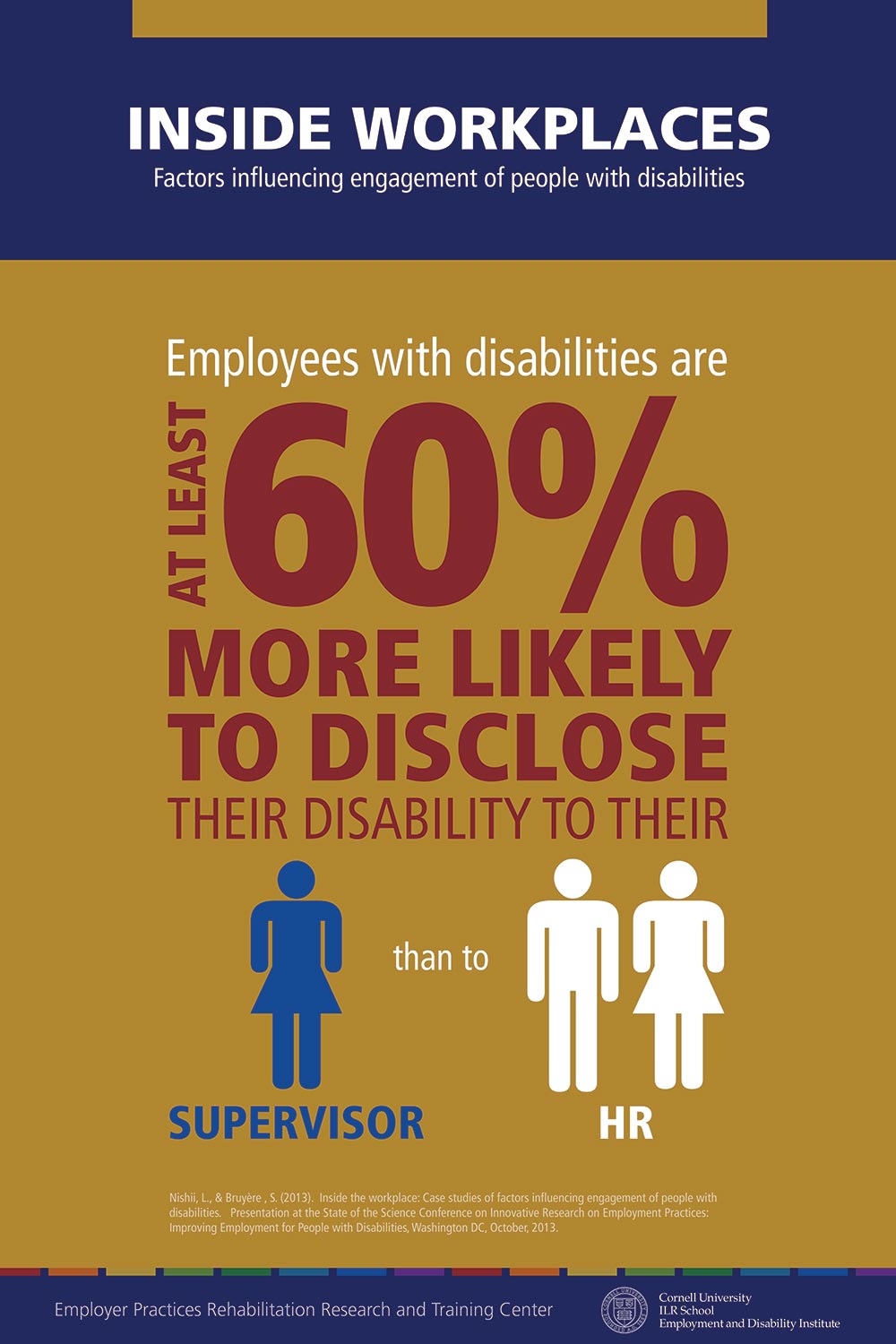 93
Direct Self-DisclosureCommon Patterns
Across organizations, employees are significantly more likely (at least 1.57 times more likely) to self-disclose to other individuals than to formal organizational entities (HR, EEO, employee records, etc.).
When employees with disabilities work within departments in which employees overall feel supported, fairly treated, and embedded, they are more likely to feel “safe” about disclosing their disability.
Employees who have been with the organization longer tend to have more positive experiences when disclosing to formal organizational entities.
Disability type and visibility do not appear to predict the favorability of disclosure experiences.
Nishii, L., & Bruyere, S. (2013).  Inside the workplace: Case Studies of Factors Influencing Engagement of People with Disabilities.  A research brief to summarize a presentation for a state of the science conference entitled Innovative Research on Employment Practices: Improving Employment for People with Disabilities held October 22-23, 2013 in Crystal City, MD.
94
Managers’ Role is Critical
Managers are key to the experiences of persons with  disabilities in the workplace
Managers’ perceptions of organizational motivation for disability inclusion (true inclusion interests rather than legal compliance) positively impacts disability climate
In both private and federal sectors, disability disclosure most often occurs with the manager or co-workers, rather than with HR, and therefore education and training about how to deal with disability disclosure is  imperative to fostering inclusive workplace culture
Nishii, L., & Bruyère , S. (2014).   Inside the workplace: Case studies of factors influencing engagement of people with disabilities.   Research Brief.   Ithaca, NY: Cornell University Employment and Disability Institute.
95
Experiences Are Better for Employees With Disabilities Who Enjoy High Quality Relationships With Their Managers
Individuals with disabilities who are included in their manager’s “in-group” report:
Higher fit between skills and demands of job
Higher empowerment
Fairer treatment during the accommodation process
Higher organizational commitment, satisfaction, and willingness to engage in citizenship behaviors
Lower turnover intentions
96
Nishii, L. & Bruyere, S. (2009).  Protecting employees with disabilities from discrimination on the job: The role of unit managers.
Impact of Managers’ Perceptions  on Employees with Disabilities
When managers perceive that disability practices are adopted merely to comply with legal pressures or keep up with industry trends, team members with disabilities who report to them have less positive experiences: 
Less likely to perceive disability practices as effective
More likely to report experiencing problems as a result of requesting an accommodation
Less likely to perceive the workplace as inclusive
Nishii, L., & Bruyere, S. (2013).  Inside the workplace: Case Studies of Factors Influencing Engagement of People with Disabilities.  A research brief to summarize a presentation for a state of the science conference entitled Innovative Research on Employment Practices: Improving Employment for People with Disabilities held October 22-23, 2013 in Crystal City, MD.
97
[Speaker Notes: Identified in the private sector – 
(and not for “internally motivated” reasons such as a concern for employee well-being, genuine commitment to disability issues, and/or belief that disability practices will help the company to achieve its strategic goals),]
Metrics
What are organizations measuring?
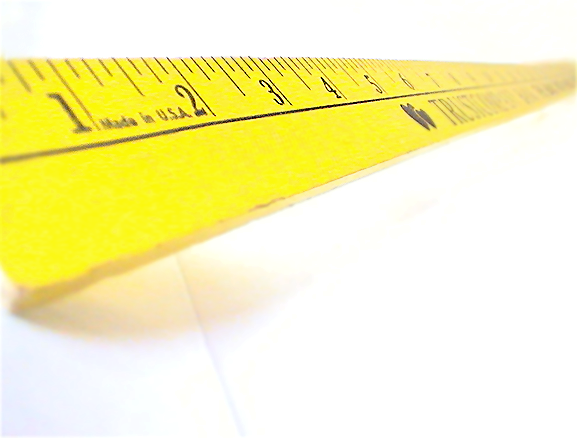 98
Cornell/SHRM 2011 Employer Survey
[Speaker Notes: Organizations collecting these metrics would be better equipped to assess the effectiveness of practices related to employing people with disabilities.

Also implications regarding the new federal Contractor regulations]
% Organizations tracking disability metrics
Erickson, W. von Schrader, S. Bruyère, S & Sara VanLooy, S. (2013) The Employment 
Environment: Employer Perspectives, Policies, and Practices Regarding the Employment 
of Persons with Disabilities. Rehabilitation Counseling Bulletin 
http://rcb.sagepub.com/content/early/2013/11/14/0034355213509841.full.pdf
99
[Speaker Notes: Over 90% of employers are tracking some type of employee information:
 92% performance/productivity and 91% number of work related injuries.

The proportion who track compensation, retention and advancement, # applicants & hires by disability is less than half that % for gender/race/ethnicity]
Metrics Tracked by Organizations
Erickson, W. von Schrader, S. Bruyère, S & Sara VanLooy, S. (2013) The Employment 
Environment: Employer Perspectives, Policies, and Practices Regarding the Employment 
of Persons with Disabilities. Rehabilitation Counseling Bulletin 
http://rcb.sagepub.com/content/early/2013/11/14/0034355213509841.full.pdf
100
[Speaker Notes: This slide compares the % of employers who track certain metrics by gender, race or ethnicity compared to the proportion who track the same measures by disability status.

Organizations collecting these metrics would be better equipped to assess the effectiveness of practices related to employing people with disabilities.

Across all 4 areas companies are significantly more likely to track metrics by gender/ethnicity or race than by disability status.]
Implications for Employers and Corporate Legal Counsels
Urge message comes from top leadership
Encourage proactive policies and practices
Reinforce the message that this is about more than just regulatory compliance – it’s good business and in line with company values
Reassure importance/keeping of good metrics
Support significant management training and disability awareness efforts company-wide
101
References and Related Publications
Erickson, W. von Schrader, S. Bruyère, S & VanLooy, S. (2013). The Employment Environment: Employer Perspectives, Policies, and Practices Regarding the Employment of Persons with Disabilities. Rehabilitation Counseling Bulletin. Published online before print November 14, 2013, doi: 10.1177/0034355213509841 
Erickson, W. von Schrader, S. Bruyère, S & VanLooy, S. (2013). The Employment Environment: Employer Perspectives, Policies, and Practices Regarding the Employment of Persons with Disabilities. Rehabilitation Counseling Bulletin. Published online before print November 14, 2013, doi: 10.1177/0034355213509841 
Hallock, K., Jin, X., & Barrington, L. (2013). The Pay Gap and the Total Compensation Gap by Disability Status.   Working Paper.   Ithaca, NY, ILR School, Institute for Compensation Studies.
Hallock, K., Jin, X., & Barrington, L. (2013). The Role of Tasks and Skills in Explaining the Disability Pay Gap . Working Paper.   Ithaca, NY, ILR School, Institute for Compensation Studies.
Karpur, A. (2013). Impact of employer-provided health insurance on job mobility among people with disabilities. Working Paper.   Ithaca, NY, ILR School, Employment and Disability Institute, Employer Practices RRTC.
Karpur, A. (In preparation). Job-mobility among workers with disabilities: Role of employer paid health insurance. Health Services Research.
Karpur, A., & Bruyere, S. M. (2012). Healthcare expenditure among people with disabilities: Potential role of workplace health promotion and implications for rehabilitation counseling. Rehabilitation Counseling Bulletin, 56 (1), 7 – 22.
Linkow, P., Barrington, L., Bruyère, S., Figueroa, I., & Wright, M. (2013). Leveling the playing field: Attracting, engaging, and advancing people with disabilities. New York, NY: The Conference Board.
Nishii, L., & Bruyère , S. (2014).   Inside the workplace: Case studies of factors influencing engagement of people with disabilities.   Research Brief.   Ithaca, NY: Cornell University Employment and Disability Institute.
von Schrader, S., Malzer, V., Bruyère , S. (2013).  Perspectives on disability disclosure: The importance of employer practices and workplace climate.  Employer Responsibilities and Rights Journal.   DOI: 10.1007/s10672-013-9227-9.
von Schrader, S., Malzer,  V.,.  Erickson, W. & Bruyere, (2013). Absence and Disability Management Practices for an Aging Workforce. Available at: http://digitalcommons.ilr.cornell.edu/edicollect/1320/
von Schrader, S., & Nazarov, Z. (in press).  Employer Characteristics Associated With Discrimination Charges Under the Americans With Disabilities Act. Journal of Disability Policy Studies.
102
[Speaker Notes: Disability Case Study Research Consortium. (2008). Conducting and benchmarking inclusive employment policies, practices, and culture. Washington, DC.]
Related Cornell Disability Resources
Employer Practices RRTC Projecthttp://employerpracticesrrtc.org/
U.S. EEOC Disability Charge tabulations online toolhttp://www.disabilitystatistics.org/eeoc/
Just-In-Time Tool Kit for Managers  http://www.disabilitytoolkit.org/
Employer Practices Disability and Compensation Catalog
http://www.disabilitystatistics.org/eprrtc/codebook.cfm 
Tips for Human Resource (HR) Professionals
http://www.hrtips.org/
Employment Law Repository/ ADA Decisions & Settlements
	(to be released in Spring, 2015)
BenchmarkABILITY (to be released in June, 2015)
103